Saying what there is around you
The use of ‘hay’
Date updated: 26/11/2019
Nick Avery & Rachel Hawkes
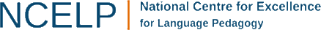 Saying what there is around you: The use of ‘hay’
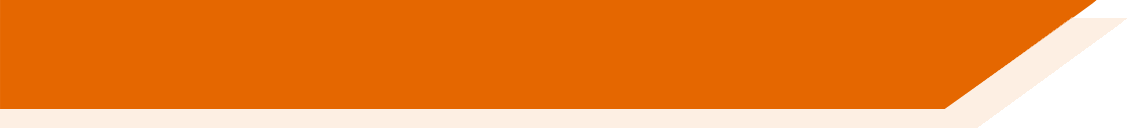 To say ‘there is’ or ‘there are’, Spanish uses the word ‘hay’.
 There are some cats.
Hay unos gatos.
Sentences with ‘hay’ often start with ‘en’.
 In class there is a teacher.
En clase hay un profesor.
Sentences with ‘tiene’ don’t normally start with ‘en’.
La clase tiene un profesor.
 The class has a teacher.
[Speaker Notes: Students haven’t yet practised the silent ‘H’ in Spanish phonics (although they have met ‘hablar’ and ‘hoy’), so practice the pronunciation of ‘hay’ here. 
It might help students to know that it sounds similar to the English letter ‘I’!

Emphasise that ‘hay’ means ‘there is’ and ‘there are’ and goes with singular AND plural nouns.

Students will be practising hay vs tiene in several activities this week.]
Marca la opción correcta: ‘hay’ o ‘tiene’.
Lee la frase.
leer
¿un o una?
Escribe ‘un’ o ‘una’.
un
un
una
un
una
un
una
un
una
una
[Speaker Notes: Students need to pay attention to whether the sentence begins with ‘en’ or with ‘el’ / ‘la’ and decide how it continues.
Students provide the singular indefinite article (un/una) to complete the sentence.
Optional extra (if appropriate for level of group): ask for oral translation of the second sentence.]
¿Cómo se dice en inglés?
1. In class there is a boy. He wears a shirt, but he doesn’t wear shoes.
En clase hay un chico. Lleva una camisa, pero no lleva zapatos.
2. The house has a door. It’s white and has a number (on it).
La casa tiene una puerta. Es blanca y tiene un número.
3. In Madrid there is a monument. It’s here, in the centre.
En Madrid hay un monumento. Está aquí, en el centro.
4. The class has a (male) teacher. He uses products from England.
La clase tiene un profesor. Usa productos de Inglaterra.
5. In the house there is a window. It’s there!
En la casa hay una ventana. ¡Está allí!
leer
[Speaker Notes: OPTIONAL EXTENSION SLIDE
Note that students can opt to produce the sentences in any order.  The shapes are triggered to reveal the English translation when the shape itself is clicked.]
Amanda describe una casa.
The start of each sentence is missing.
escuchar
How must it begin?
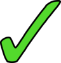 1
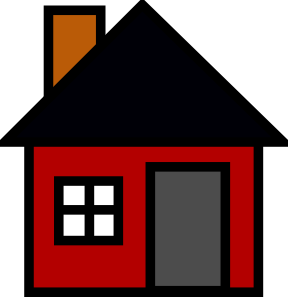 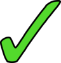 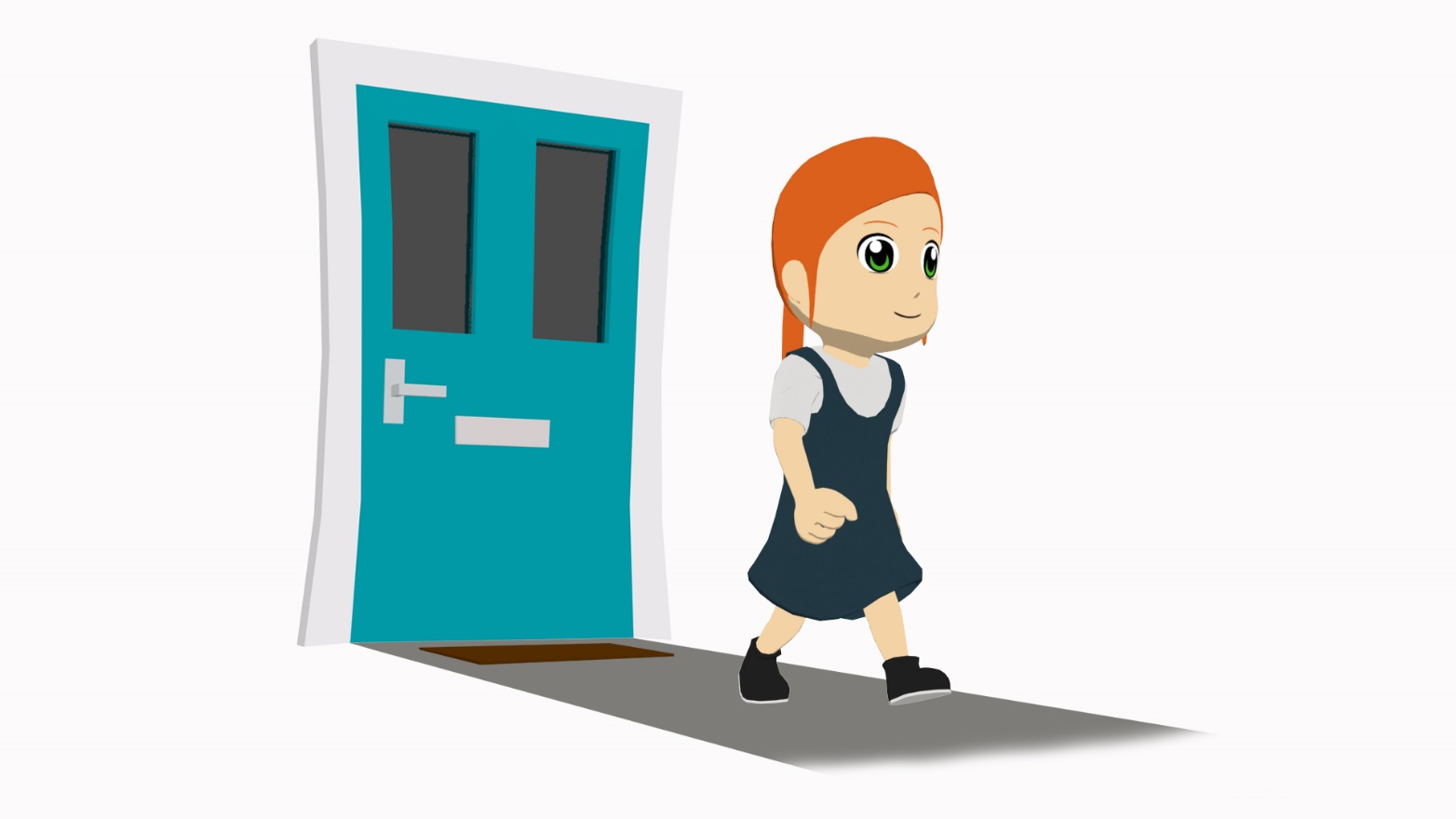 2
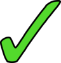 3
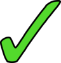 4
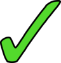 5
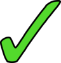 6
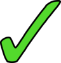 7
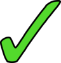 8
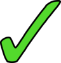 9
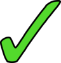 10
[Speaker Notes: This is a two-part task. Students first listen out for ‘tiene’ or ‘hay’ and decide how the sentence must begin. Then, on the next slide, they listen for the number and noun mentioned.

Transcript: 1. [beep] tiene unas ventanas; 2. [beep] tiene una puerta; 3. [beep] hay unos chicos; 4. [beep] hay unas personas; 5. [beep] tiene unos autores; 6. [beep] hay unas sillas; 7. [beep] hay unas mesas; 8. [beep] tiene unas camisas. 9. [beep] hay unos zapatos; 10. [beep] tiene unos vasos.

Picture retrieved from www.clker.com (free to use).]
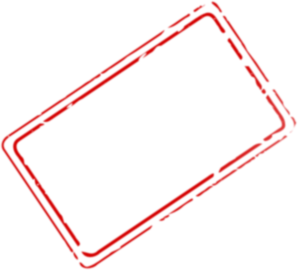 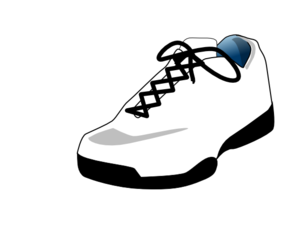 Escucha otra vez.
Escribe la letra correcta.
escuchar
A
B
author
¿un, una, unos o unas?
¿Qué tiene? / ¿Qué hay?
unas
I
1
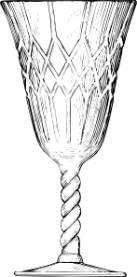 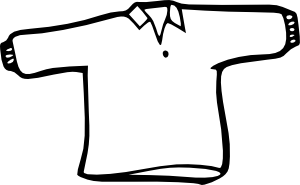 C
D
una
G
2
unos
H
3
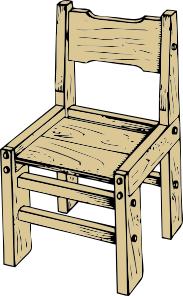 E
G
F
unas
J
4
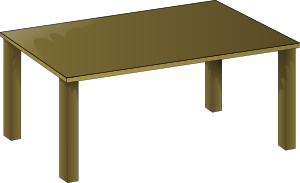 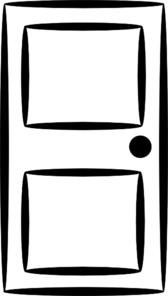 unos
A
5
una
E
6
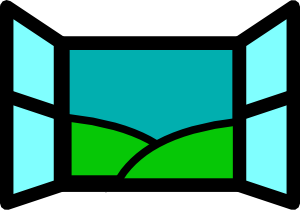 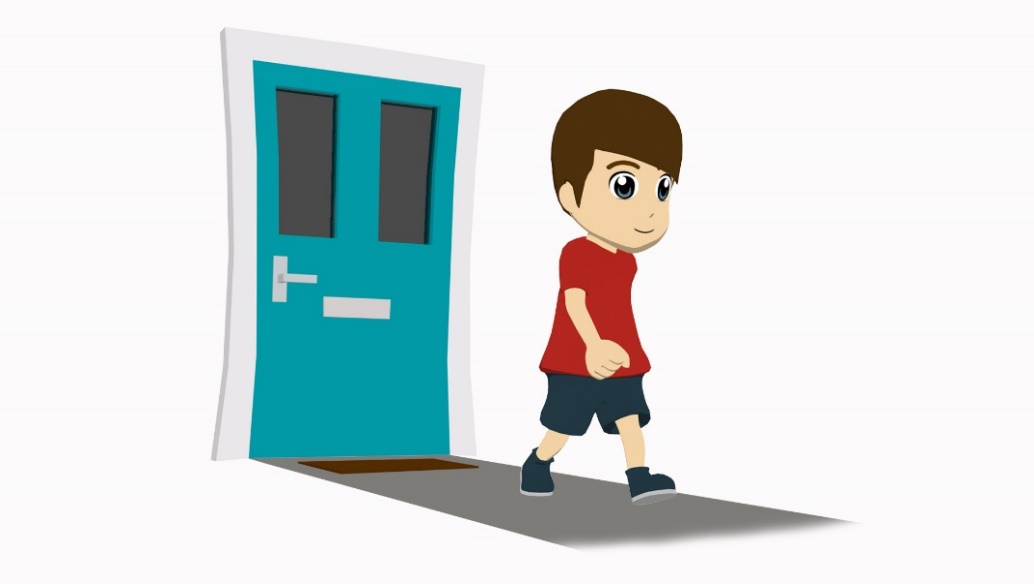 unas
I
F
7
H
unas
C
8
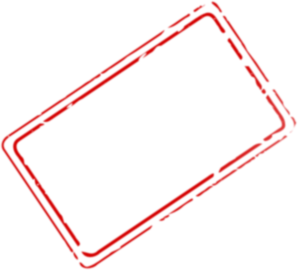 J
unos
B
9
person
unos
D
10
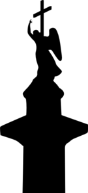 [Speaker Notes: Students following NCELP Y7 Spanish SoW will already have had plenty of practice with indefinite articles, so they have to listen for one of several options here.

Transcript: 1. [beep] tiene unas ventanas; 2. [beep] tiene una puerta; 3. [beep] hay unos chicos; 4. [beep] hay una personas; 5. [beep] tiene unos autores; 6. [beep] hay unas sillas; 7. [beep] hay unas mesas; 8. [beep] tiene unas camisas. 9. [beep] hay unos zapatos; 10. [beep] tiene unos vasos.


Pictures retrieved from www.clker.com (free to use).]
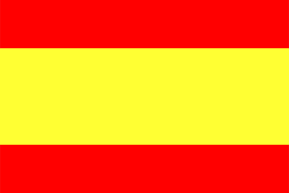 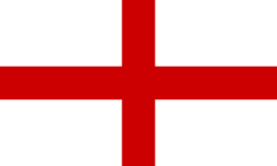 Your partner has a house in England and a house in Spain!
Student A:
Find out which picture card your partner has chosen.
Look at the cards and ask him/her questions about what there is. Use ‘hay’.
If your partner says ‘yes’, ask where – here (England) or there (Spain)?
Respond to your partner’s questions about your two houses.
Student B:
Remember!
‘Here’ is ‘aquí’.
‘There’ is ‘allí’
Choose a card (don’t tell your partner which one!)
Answer your partner’s questions – use ‘hay’ or ‘no hay’
If your answer is ‘yes’, say where: here (in England) or there (in Spain).
Then swap roles.
[Speaker Notes: See next slide for an example and following slide for full instructions.]
here
there
Un ejemplo:
¡Importante! Student B, if you don’t give full answers, you will have to repeat.
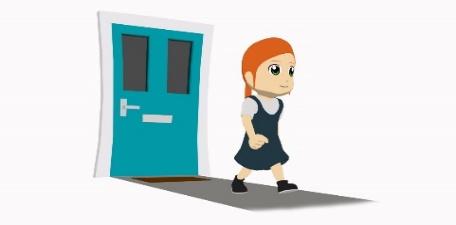 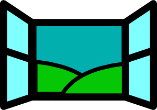 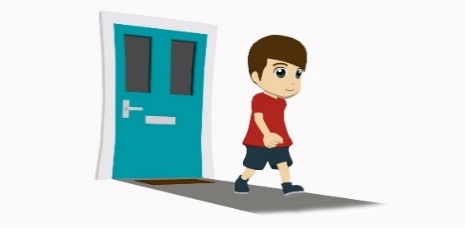 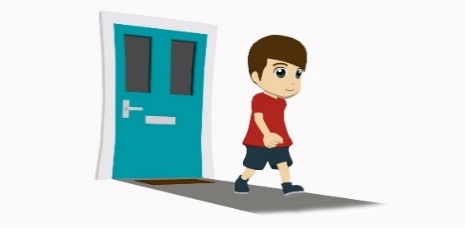 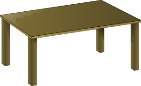 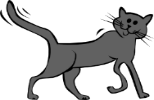 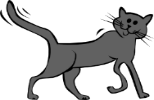 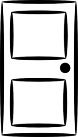 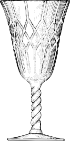 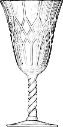 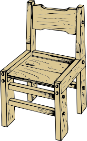 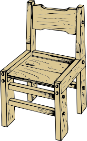 Sí, hay unos gatos.
¿Hay unos gatos?
casa 5
Persona B
Persona A
¿Dónde?
Aquí, en Inglaterra.
Hmm… ¿es el número 5?
Sí, es el número 5!
here
here
here
there
there
there
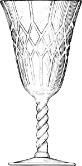 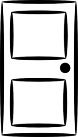 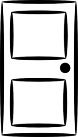 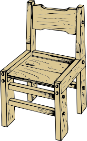 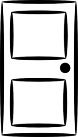 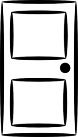 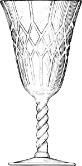 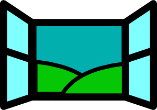 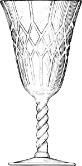 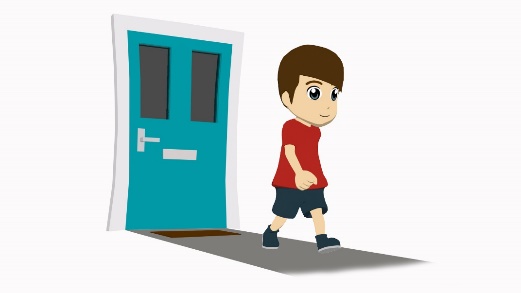 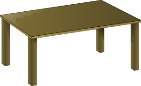 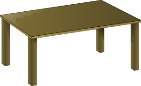 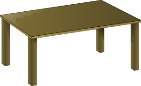 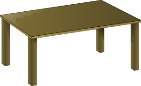 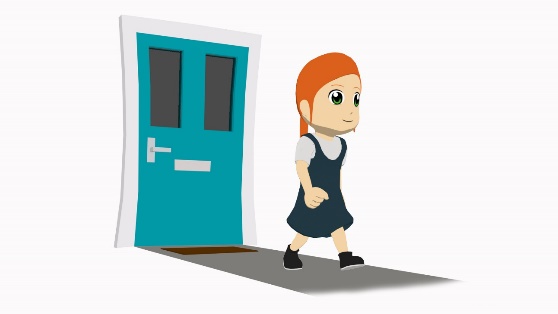 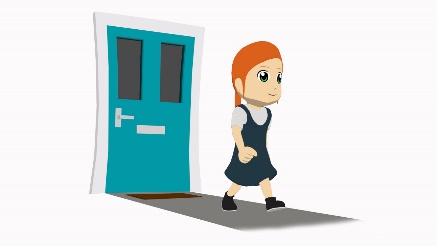 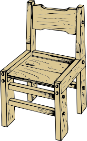 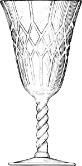 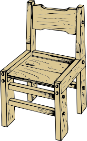 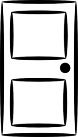 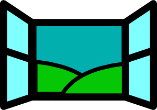 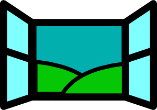 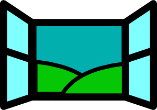 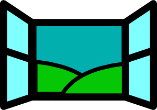 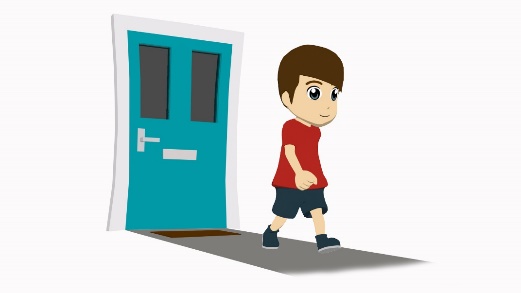 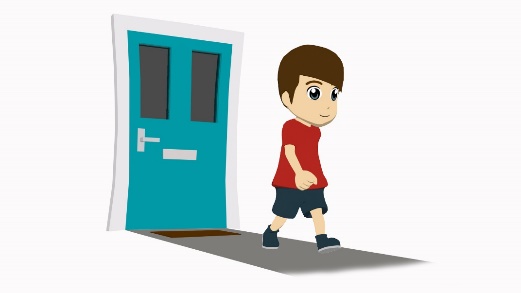 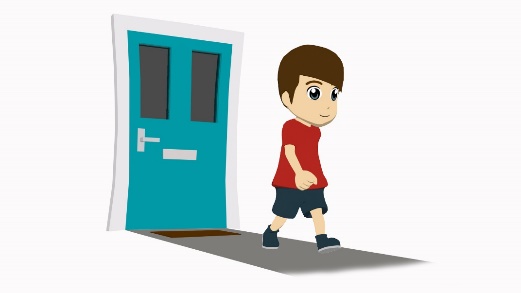 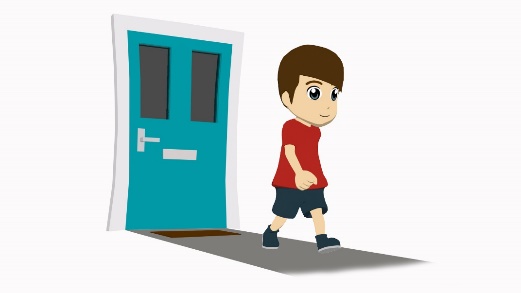 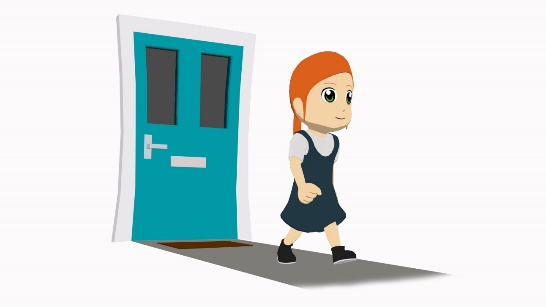 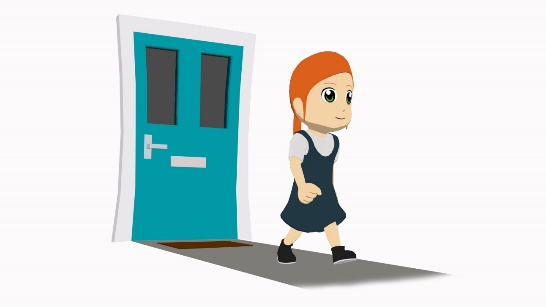 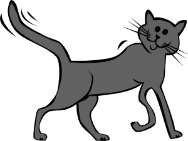 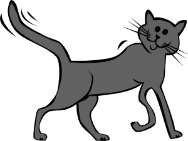 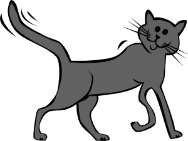 casa 3
casa 2
casa 1
here
there
here
here
there
there
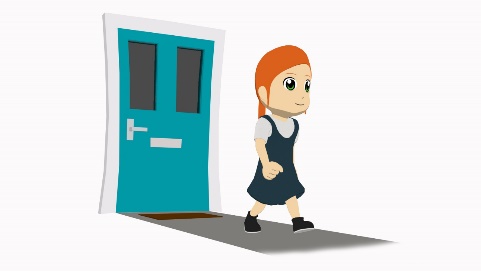 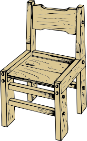 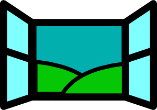 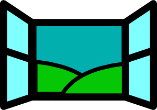 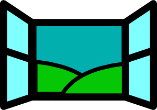 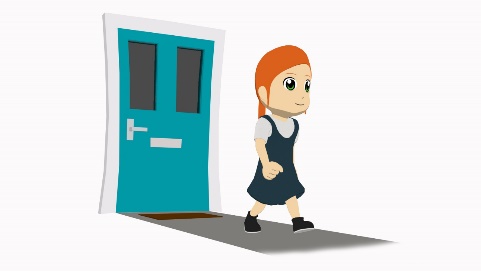 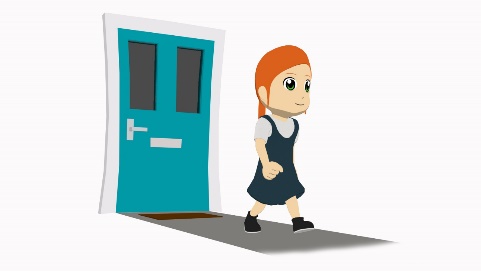 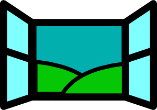 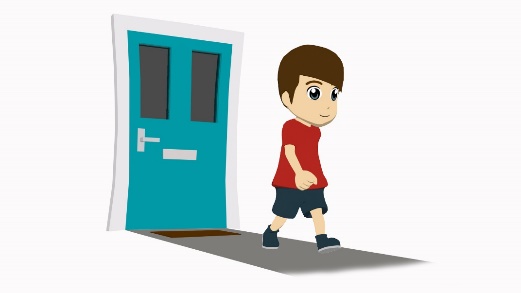 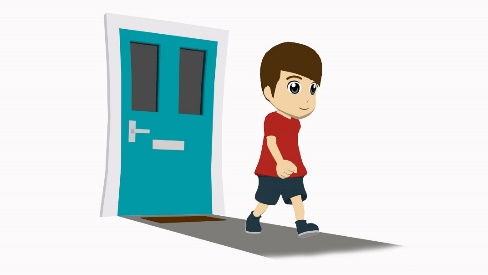 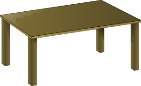 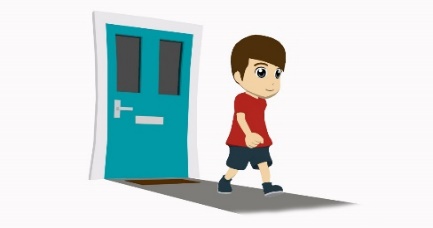 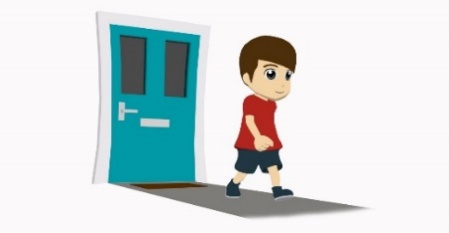 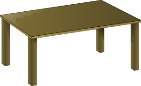 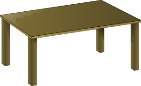 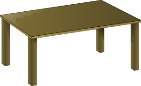 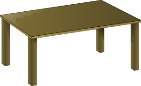 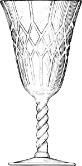 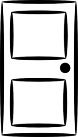 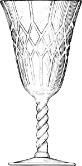 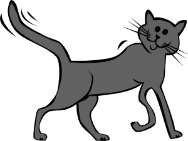 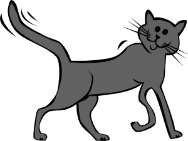 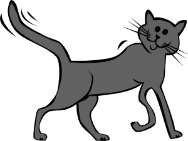 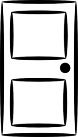 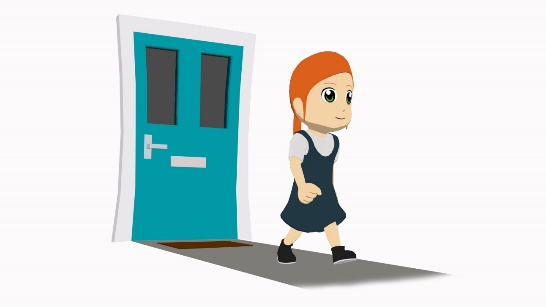 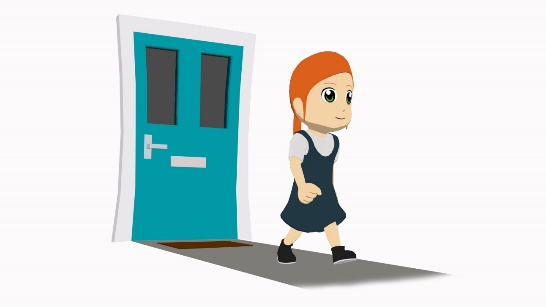 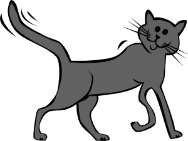 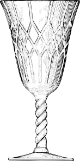 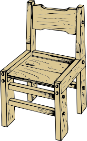 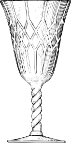 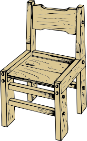 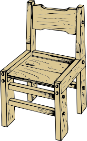 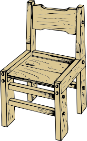 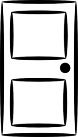 casa 4
casa 5
casa 6
[Speaker Notes: Students A and B will both see this set of cards. The slide can be projected for the whole group (no printing needed).

Students work in pairs. Student B chooses ONE of the six pictures, but does not tell Student A which it is. Student A has to find out which house they are in. They ask, e.g., ¿Hay unas mesas?. Student B then responds in the affirmative or negative (hay / no hay). If the answer is negative, Student A asks again. If it is affirmative, Student A asks ¿Dónde? and Student B must reply with Aquí or Allí. After several rounds of this, Student A should be able to ask ‘¿Estás en casa 4?. Once s/he gets the right answer, students swap roles. 
Encourage full sentences by saying that if person B is caught giving one-word answers, they will have to say it again!

Pictures retrieved from www.clker.com (free to use)]
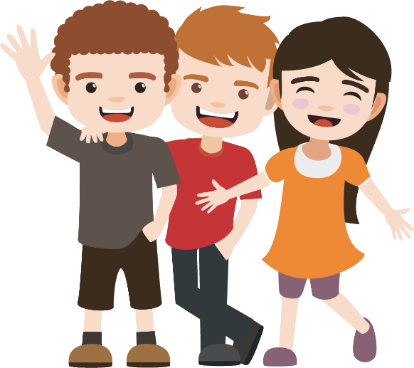 Describe la escuela.
Andrés está en la escuela.
Escribe ‘hay’ o ‘tiene.
Escribe la palabra correcta.
Lee.
¿hay o tiene?
¿‘chica’ o ‘autor’?
chica
autor
1
1. En la escuela  hay   siete autores.
directora
director
2
2. La escuela tiene dos directoras.
flor
silla
3
3. En la escuela  hay   doce  sillas.
profesor
profesora
4
4. En la escuela  hay   once profesores de español
puerta
plan
5
5. La escuela tiene tres   planes.
color
chico
6
6. En la escuela  hay   ocho chicos.
leer
[Speaker Notes: Here we revisit hay vs tiene, while also revisiting nouns ending in –s vs –es (introduced last lesson).Teachers will need to make it clear that this is the basis on which they select the correct answer (i.e. all the plurals end in –s, but the question is whether it is just –s, OR –es.)
NB Some gaps may appear between words. It was necessary to keep the box size the same for ‘hay’ and ‘tiene’ to avoid giving the answer away.Note: The task instructions are increasingly in Spanish and they purposefully re-visit previously taught language in new combinations, with the occasional moment of ‘acceptable difficulty’ e.g. ‘describe’.  Teachers will want to know that students are clear about the meaning of all instructions.  This may or may not involve prompting them to give their English meaning.]
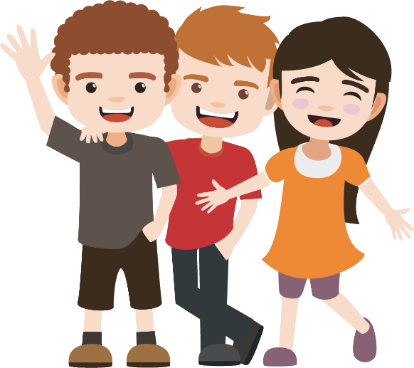 Lee otra vez. Marca la opción correcta.
“La escuela tiene dos directoras.”
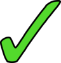 “En la escuela hay once profesores de español.”
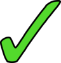 “En la escuela hay siete autores.”
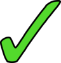 leer
[Speaker Notes: Students re-read 3 sentences from the last task and revisit the biological gender of plural nouns.
Feedback is provided item by item.]